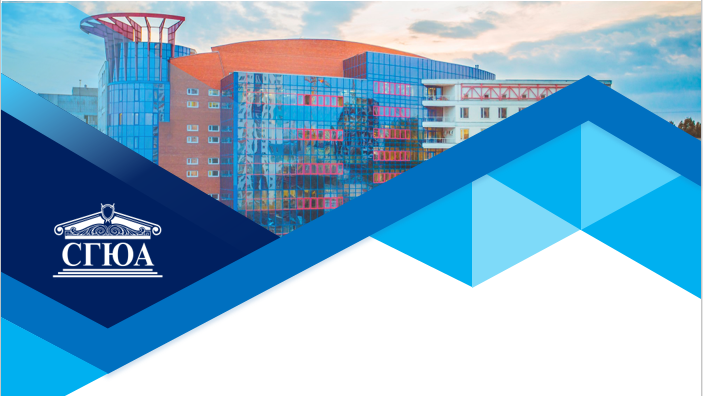 ПРЕЗЕНТАЦИЯ 
ЭЛЕКТИВНОЙ ДИСЦИПЛИНЫ

«Иностранный язык (французский)  
(уровень В1 - средний)»
Кафедра иностранных языков
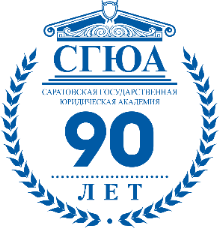 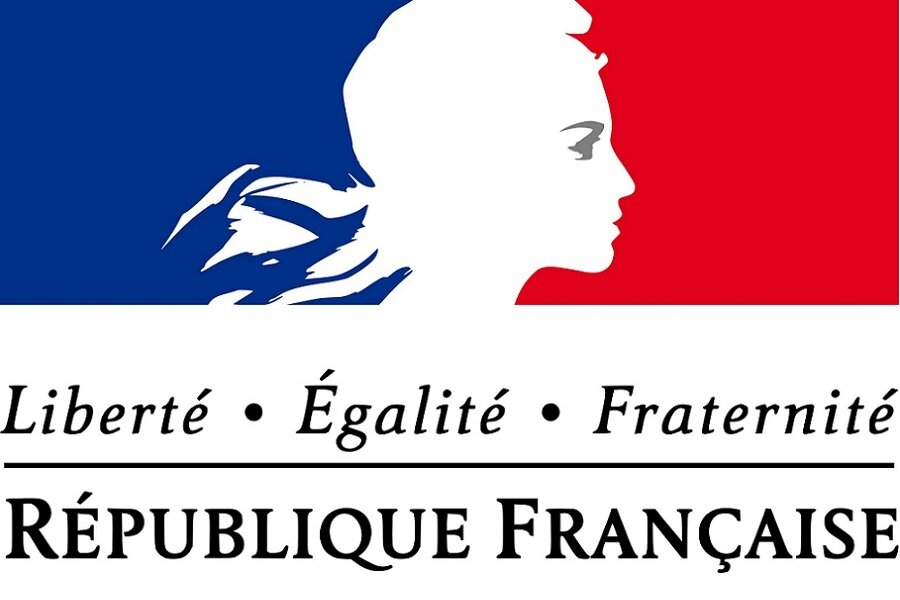 Цель освоения дисциплины
приобретение навыков и умений, позволяющих достаточно свободно разговаривать на французском языке, обсуждать многие профессиональные и бытовые темы, понимать на слух практически все сказанное на французском языке в обычном темпе, и переход на следующий, более сложный этап обучения.
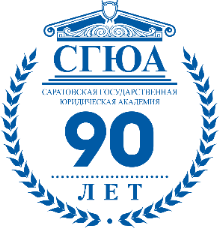 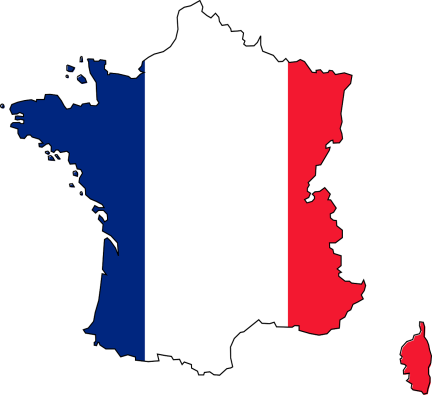 Задачи дисциплины
расширение кругозора и эрудиции обучающихся;
формирование начальных навыков повседневного общения на французском языке;
владеть лексическим минимумом в объеме 4000 учебных лексических единиц общего характера;
владеть грамматическими навыками, обеспечивающим успешную коммуникацию общего характера при письменном и устном общении;
понимать основные особенности проявления национальной культуры и традиций стран изучаемого языка;
пользоваться правилами речевого этикета;
вести диалогическую речь и формулировать монологические высказывания с использованием разнообразных лексико-грамматических средств в основных коммуникативных ситуациях неофициального общения;
формулировать сообщение, готовить доклад;
понимать диалогическую и монологическую речь обыденного дискурса;
составлять следующие виды речевых сообщений: изложения, аннотации, рефераты, тезисы, эссе, сообщения, личные письма, биографические заметки.
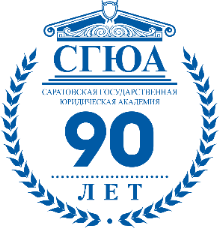 Для кого предназначена дисциплина?
обучающиеся направления подготовки 40.03.01 Юриспруденция;
обучающиеся специальности 40.05.01 Правовое обеспечение национальной безопасности;
обучающиеся специальности 40.05.02 Правоохранительная деятельность;
обучающиеся специальности 40.05.03 Судебная экспертиза;
обучающиеся специальности 40.05.04 Судебная и прокурорская деятельность;
обучающиеся специальности 38.05.01 Экономическая безопасность.
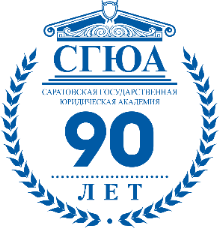 Что изучается в ходе освоения дисциплины?
Экономико-географическое положение Франции; заморские территории Франции
Символика Французской республики;
Рассказать о событиях прошлого и о планах на будущее;
Французские города и жители;
Культура и традиции Франции;
Французская кухня, рецепты, праздничные блюда;
Заказать еду в ресторане, понять меню, рецепт; 
Уметь общаться с продавцом в магазине;
Написать письмо, поздравление, заказ, жалобу.
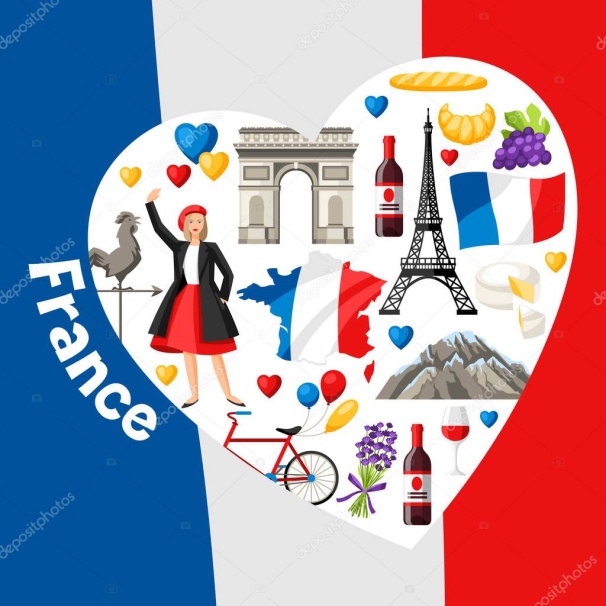 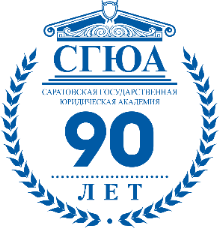 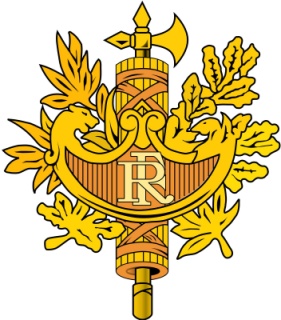 Тематический план дисциплины
Тема 1. Экономико-географическое положение Франции
Тема 2. Заморские территории Франции, местные органы власти
Тема 3. Символы Франции
Тема 4. Города во Франции
Тема 5. Покупки, еда, рестораны во Франции
Тема 6. Одежда, шопинг во Франции
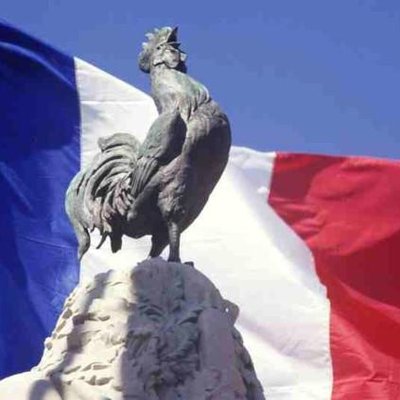 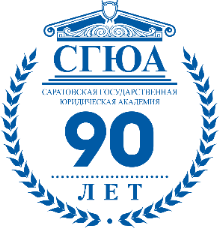 Как будут проходить занятия?
Интернет-ресурсы
Аудирование
Практика устной речи
Освоение базовой грамматики
Теоретические опросы
Ролевые игры
Лексико-грамматические тесты
Чтение
Моделирование повседневных ситуаций
Извлечение информации национально-культурного характера из изучаемых текстов
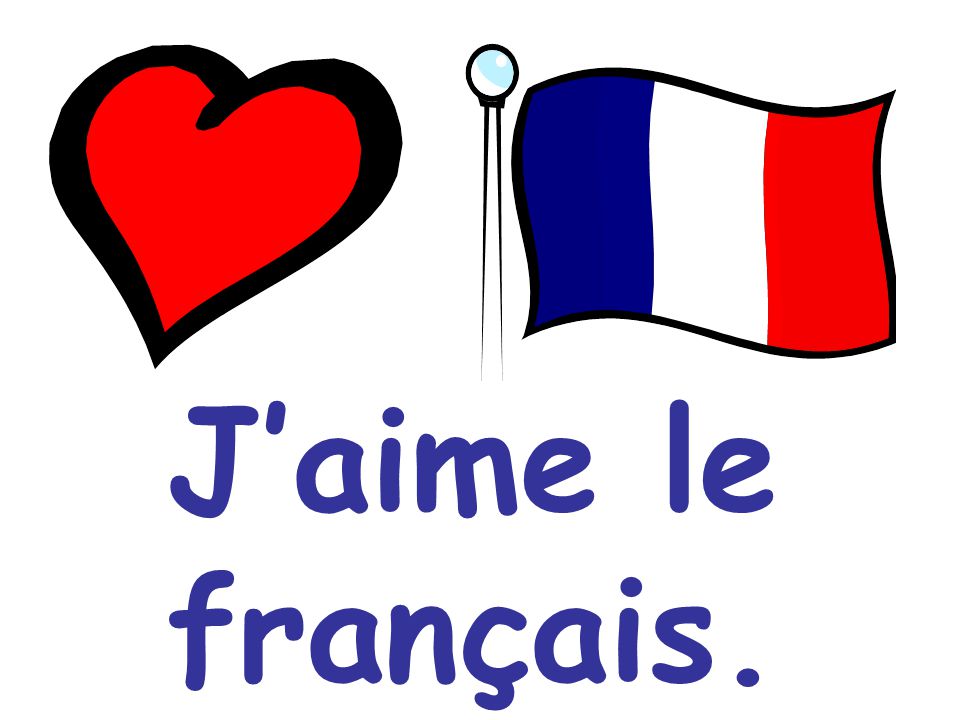 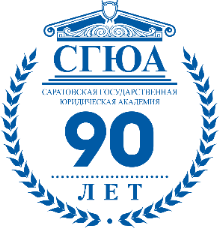 Значение дисциплины для дальнейшего обучения
Основные положения дисциплины могут быть использованы в дальнейшем при изучении следующих дисциплин:
 «Иностранный язык (французский) (уровень В2-С2);
«Международное право»;
«Международное частное право»;
«Мировая экономика и международные экономические отношения»;
«Правовые основы международных отношений».
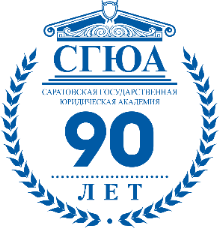 Значение дисциплины для практической работы юриста
Формирование способности и готовности к межкультурному общению; 
Понимание основных особенностей проявления национальной культуры и традиций стран изучаемого языка;
Иметь представление об этических и нравственных нормах поведения, принятых в инокультурном социуме, о моделях социальных ситуаций, типичных сценариях взаимодействия;
Владение основными особенностями официального, нейтрального и неофициального регистров общения;
Возможность изучения в дальнейшем правовой системы Франции и других франкоязычных государств.
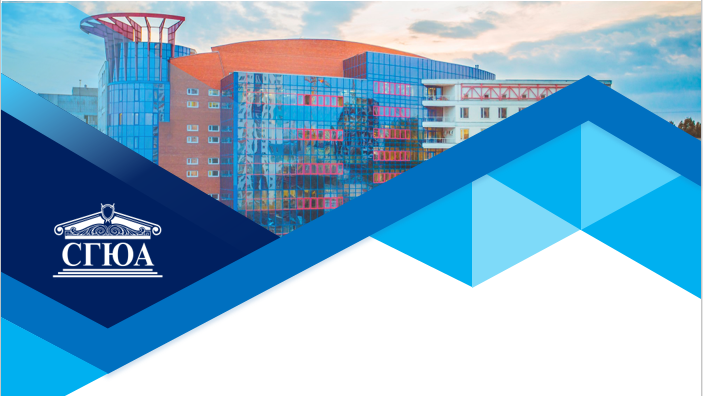 СПАСИБО ЗА ВНИМАНИЕ!